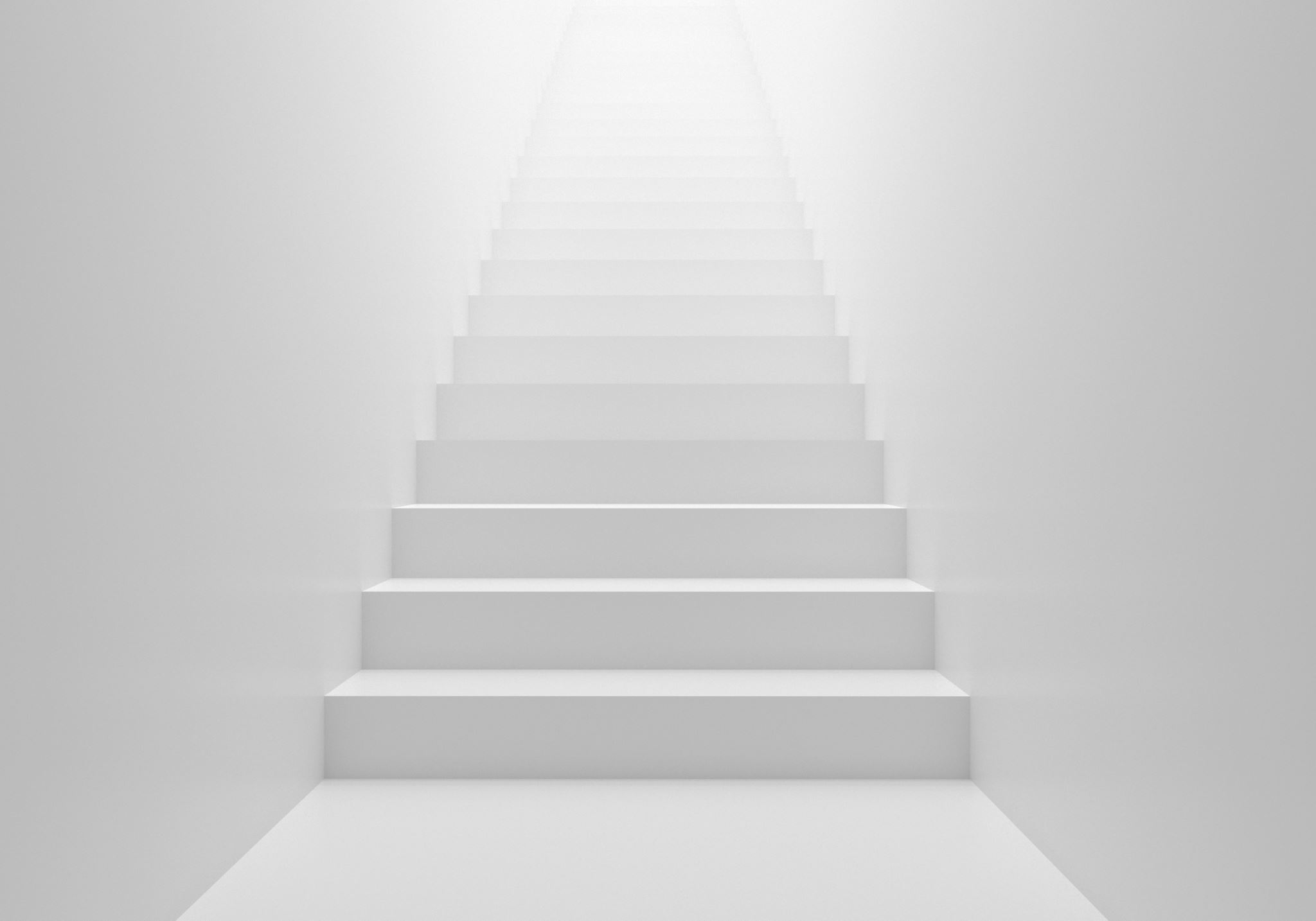 ОГЭ по английскому языку - 2021
УСТНАЯ ЧАСТЬ
Задание 1. ЧТЕНИЕ ТЕКСТА (2 балла)Подготовка – 1.5 мин, выполнение – 2 мин.
1. Интонация. Паузы
2. Проблемные звуки и слова:
th |θ|, |ð| - mouth /maʊθ/ – mouse /maʊs/, thing /θɪŋ/ – sing /sɪŋ/, with /wɪð/ – whizz /wɪz/.
ng |ŋ| - thing, think
heat – hit, food - foot
since – science
tough – though – through – thought – throughout
book – door – blood – poor
muscles, drought,  desert 
3. Числительные и даты:
2.000 $ - two thousands dollars   800 – eight hundreds books        НО: thousands of people
Задание 2. ответы на вопросы (6 баллов)выполнение (ответ на каждый вопрос)  – 40 сек.
Постарайтесь понять в чем заключается каждый вопрос и выделите ключевые слова. 
Ответ на вопрос должен быть полным.
В ответе должна быть использована та же грамматическая форма, что и в вопросе.
Ответ должен быть построен грамматически верно (правильный порядок слов в предложении, замена any на some в ответе и т.д.) и по смыслу соответствовать тому, на что вас просят ответить.
Необходимо дать развернутую аргументацию, если в вопросе есть «Why?».
Нельзя начинать ответ со слова because.
Если ваш ответ отрицательный, то вам необходимо обосновать ответ, используя такие слова как because, that is why etc.
Исправлять свои ответы можно, если достаточно на это времени. Повторный ответ должен быть полным. Помните, что засчитан будет последний ответ.
Задание 3. Монолог на тему(7 баллов)Подготовка – 1.5 мин, выполнение – 2 мин.
Внимательно прочитайте текст задания и пункты плана.
План ответа:
вступление (общее представление темы)
основная часть (раскрытие всех 4-х аспектов задания)
заключение (подведение итога сказанному)
Продумайте ключевые фразы каждого пункта
Дайте развернутую аргументацию, если в пункте есть «Why?».
Task 3. You are going to give a talk about photography. You will have to start in 1.5 minutes and speak for not more than 2 minutes (10-12 sentences).Remember to say:- why people like taking pictures- why taking photos is more popular today than it was in the past- what the best photo you have ever taken is- what your attitude to photography is.You have to talk continuously.
ВСТУПЛЕНИЕ: I’d like to give a talk about photography. I think it is an interesting / important topic in our life.
ОСНОВНАЯ ЧАСТЬ: 
why people like taking pictures   
People like taking pictures for many reasons. First, it’s a really exciting activity which involves you totally. The world around us is wonderful and every time I see something unusual or breathtaking, I always grab my camera.
Task 3. You are going to give a talk about photography. You will have to start in 1.5 minutes and speak for not more than 2 minutes (10-12 sentences).Remember to say:- why people like taking pictures- why taking photos is more popular today than it was in the past- what the best photo you have ever taken is- what your attitude to photography is.You have to talk continuously.
ОСНОВНАЯ ЧАСТЬ: 
why taking photos is more popular today than it was in the past
I believe that taking photos is more popular today than it was in the past because people can afford to visit various, sometimes even exotic places and everyone wants to show their perfect shots when coming back home. 
what the best photo you have ever taken is
Well, the best photo I have ever taken is my selfie on the viewing point of the highest building in London, the Shard. I was able to see the whole capital of Great Britain, it was fantastic.
Task 3. You are going to give a talk about photography. You will have to start in 1.5 minutes and speak for not more than 2 minutes (10-12 sentences).Remember to say:- why people like taking pictures- why taking photos is more popular today than it was in the past- what the best photo you have ever taken is- what your attitude to photography is.You have to talk continuously.
ОСНОВНАЯ ЧАСТЬ: 
what your attitude to photography is
If you ask me, I find photography exciting. I think it is an integral part of my life. Taking pictures helps me capture the best moments of my life and significant events in the life of my nearest and dearest. 
ЗАКЛЮЧЕНИЕ:
All in all, I firmly believe that photography makes our life more interesting and every time I have a chance I take my camera and explore this wonderful world.
That’s all I wanted to say. Thank you for listening.